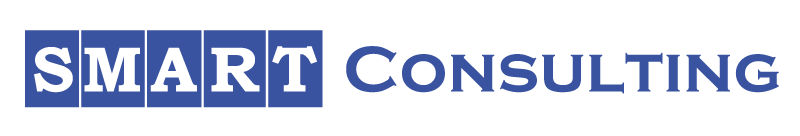 Fosilā kurināmā aizstāšana Ādažos
Latvija, Maijs 2022
Šķeldas KM ļauj ietaupīt vairāk nekā 300 tūkst. EUR gadā
EU atbalsts projektam līdz 376 tūkst. EUR
Kurināmā izmaksu samazinājums 2,5 reizesŠķeldas risinājums būtiski vairāk samazina izmaksas
Ādažu centrālās zonas sistēma apjoms pieaugtu ~1,5 reizes:
Diennakts vidējais līdz 3,1 MW, stundu vidējais +10-15%
Fiksēto izmaksu uz vienu MWh samazinātos
tiktu motivēti pieslēgties jaunie klienti;
Citi būtiski aspekti
Siltumtrašu izmaksas ap 240 tūkst. EUR:
Ap 700 metri, salīdzinoši mazi diametri
Projektēšana 3 mēneši un būvniecība 2 mēneši
Potenciāls jauniem klientiem
Zudumi 80-100 MWh pret apjomu ap 3000 MWh nebūtiskas 
Prognozēts, ka šogad būs atbalsta programma arī trasēm un saņemt atbalstu
Gāzes katli nav jādemontē;
 var palikt vasaras slodzes nodrošināšanai kas ir ap 350MWh no 9200 MWh
Var apskatīt nākotnē vasaras jaudas segšanai skolai un atsevišķām ēkām saules paneļus
Projekta realizācija samazinās pašizmaksu iepirktai enerģija no neatkarīgā ražotāja, jo tam nebūs pīķos un apkures sezonas sākumā/beigās jākurina ar gāzi;
Šķeldas katlu mājas izbūve ir ilgtermiņa risinājums – 20-30 gadiem. Katlu māja ir automātiska un ar minimālu personāla iesaisti
Kopsavilkums